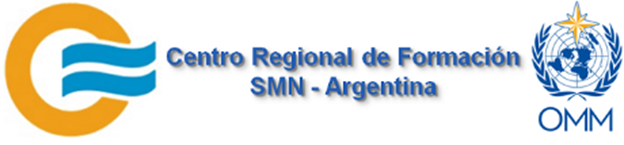 Fortalezas  y
      Necesidades
Fortalezas que benefician a la región. 
Que podemos ofrecer al grupo? Donde podemos ofrecer liderazgo?
Plataforma Moodle - Capacidades en formación
     basado en competencias-SIM-Videos
http://capacitacion.smn.gov.ar/login/index.php
https://sites.google.com/site/crfpar3/ Cursos, Talleres, recursos  
Expertos del SMN y UBA  - Amdar, Goes R, Met Espacio, AWS, Radar, Fuego, DRR-IBF, Obs Altitud, Lidar, Cenizas Volc, Conveccion, 
Participacion en proyectos (CM4SH, Workbook, Comet,…)                                                                  
Bilingue (Inglés-castellano)- Traducciones 
Integracion al Global Campus (compartimos recursos)
Colaboraciones: OMM, Eumetsat, Vlab, NOAA, AEMET, BOM
Necesidades
Capacitar a gran numero de personal para observaciones y  pronostico.
Expertos y tutores: faltantes-disponibilidad- retribucion economica.
Comunicacion: coordinar con Comisiones Tecnicas y Cooperacion Iberoamericana- evitar solapamiento.

Necesidades 2019: Reunion regional expertos en Imag. Satelitales- Continuacion proyecto Modelos Conceptuales (CMSH)- Colaboracion en curso regional Observaciones  y otros prioritarios- Pasantias- Sistema de Teleconferencias- Colaboracion en traducciones